ワークシート②
ライフライン
自分にとってポジティブな出来事はその程度に応じてプラスの領域（上半分。上に行けば行くほどポジティブ）に、ネガティブな出来事はマイナスの領域（下半分、下に行けば行くほどネガティブ）にプロットして下さい。プロットした出来事に対するコメントを記入して下さい。
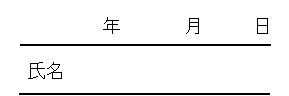 ＋
年齢
現在
－
自分にとってポジティブな出来事はその程度に応じてプラスの領域（上半分。上に行けば行くほどポジティブ）に、ネガティブな出来事はマイナスの領域（下半分、下に行けば行くほどネガティブ）にプロットして下さい。プロットした出来事に対するコメントを記入して下さい。
ワークシート②
ライフライン
記入例
生徒会長に選ばれる
内定２つ
＋
現部署異動
受験失敗
現在
年齢
上司と喧嘩
３０
２５
２０
１５
眠れない
－
休職